Технология изготовления пеликана в технике оригами
Автор презентации:
 учитель начальных классов МБОУ «Лицей№8»
г. Н.Новгорода
Барахтанова Е.Л.
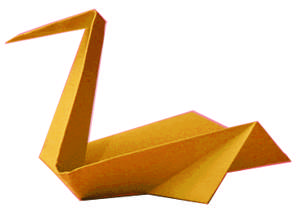 Пеликаны– 
крупные водоплавающие  птицы, которые обитают на всех континентах кроме Антарктиды.
Отличительная особенность пеликанов -  длинный  клюв  с большим  кожным мешком под ним.
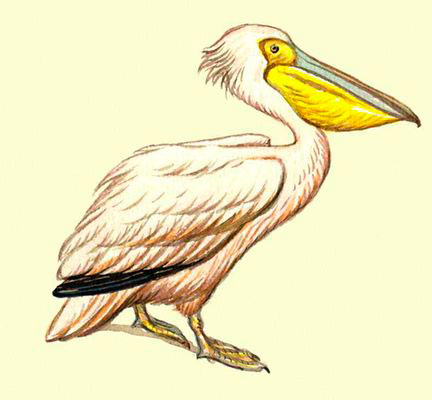 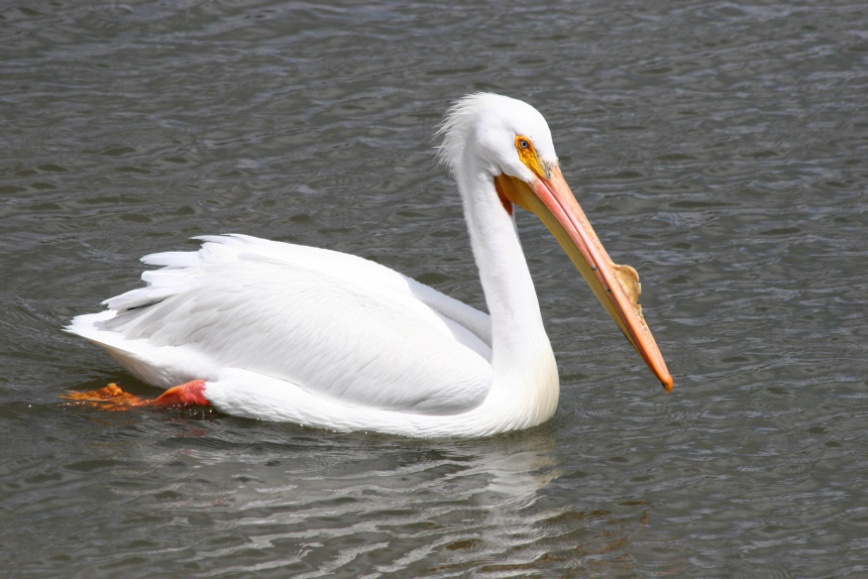 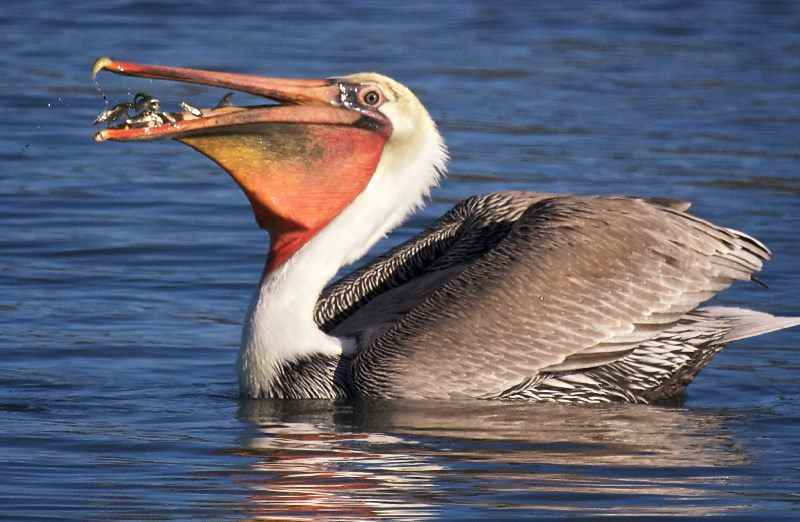 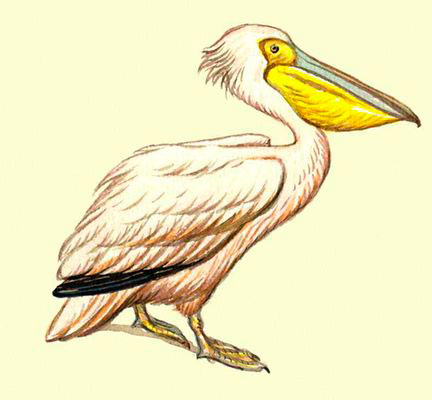 Чтобы изготовить пеликана в технике оригами нам понадобятся:
Бумага  - белая или цветная
Ножницы
Вспомним правила складывания бумаги:
Бумагу следует складывать на столе.
Направление складывания бумаги – от себя.
Линии сгиба необходимо очень хорошо заглаживать кольцами ножниц.
Делаем пеликана в технике оригами:
1 этап 
Вырезаем из бумаги квадрат 
со стороной 8 см.
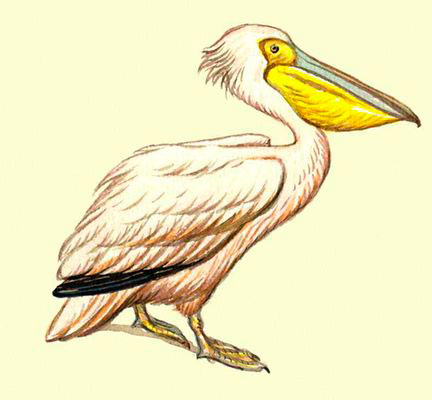 2 этап
Сгибаем квадрат по диагонали, чтобы линия сгиба разделила квадрат пополам.
3 этап. 
Две стороны квадрата соединяем с получившейся линией сгиба.
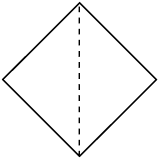 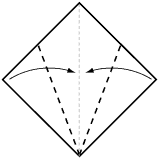 Делаем пеликана в технике оригами:
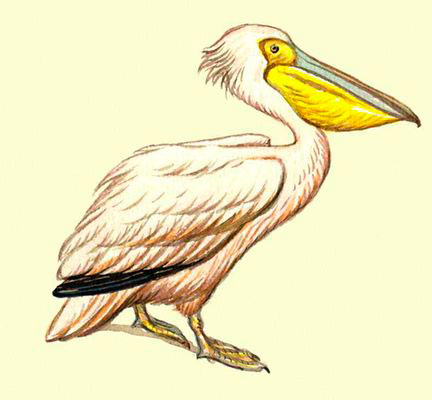 4 этап.
Боковые стороны получившегося четырехугольника соединяем с серединной линией сгиба.
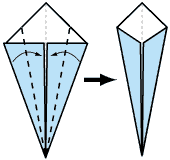 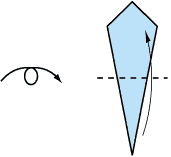 5 этап.
Переворачиваем  модель. 
Сгибаем заготовку пополам, соединив нижний уголок с верхним.
Делаем пеликана в технике оригами:
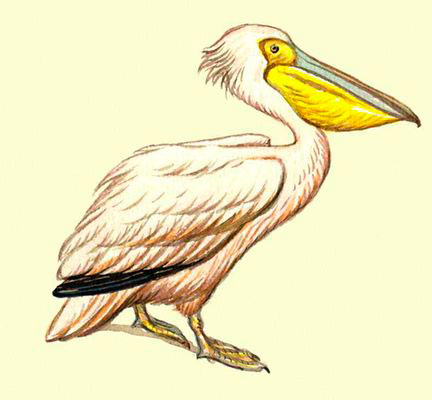 5 этап.
Сложите заготовку  пополам.
6 этап.
Переверните  модель.
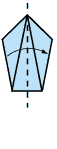 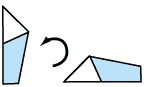 7 этап.
Поднимите внутренний треугольник вверх  и закрепите – это  туловище пеликана и его шея.
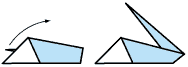 Делаем пеликана в технике оригами:
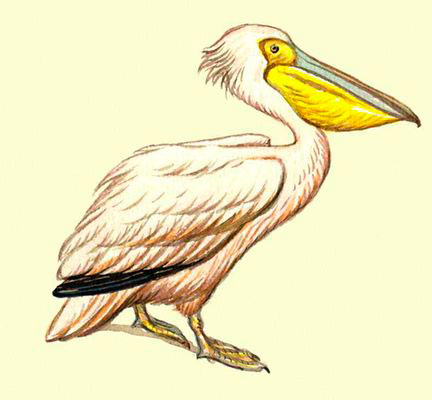 8 этап.
Согните верхний треугольник  так, как это показано на чертеже.  Получившийся маленький треугольник вогните внутрь  шеи пеликана.
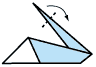 9 этап.
Сложите крылья пеликана так, как это показано на чертеже. Если это сделано правильно, то пеликан будет держаться с помощью крыльев в вертикальном положении.
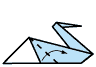 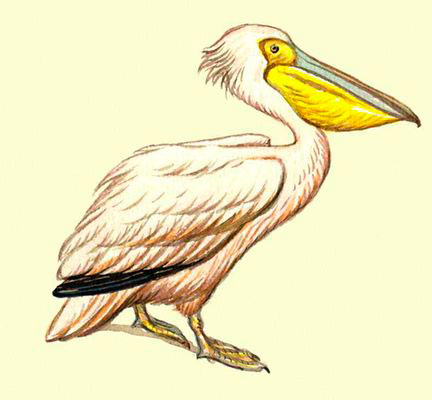 Поделка готова!
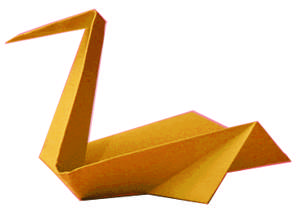 Источники:

http://juravliki.ru/pticy/pelikan

https://ru.pinterest.com/pin/539728336563848680/

http://www.lesyadraw.ru/animals/birds/kak-narisovat-pelikana-karandashom-poetapno.html 

http://animalbox.ru/birds/amerikanskij-belyj-pelikan-pelecanus-erythrorhynchos l 

http://papaserega.ru/ptici/ptici-5-pelikan.php